Oral History
A short introduction
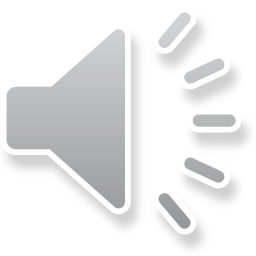 What is it?
“….It begins with an audio or video recording of a first person account made by an interviewer with an interviewee (also referred to as narrator), both of whom have the conscious intention of creating a permanent record to contribute to an understanding of the past.” 
 
- from Principles and best practices. (2009, October). Retrieved from the Oral History Association website at https://www.oralhistory.org/about/principles-and-practices-revised-2009/
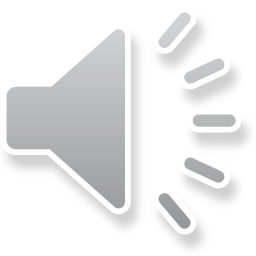 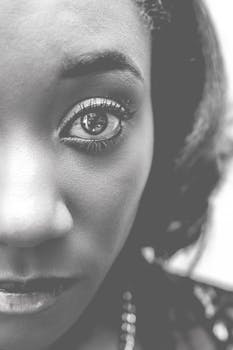 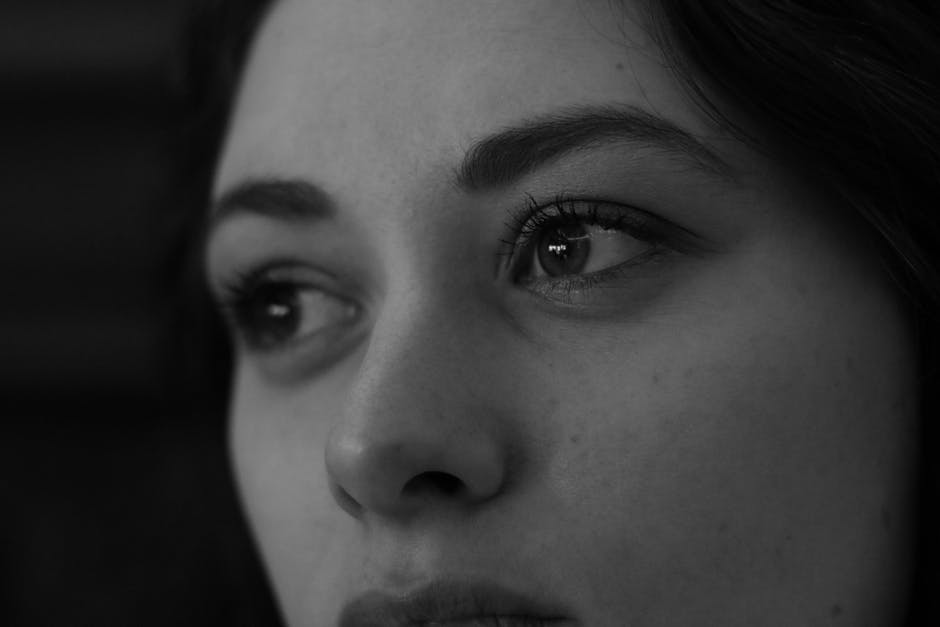 Point of view
Feelings, emotions
“Full range of life”
Capturing marginalized voices

(-Cited from Discovering oral history: What is it? (2012). Retrieved from Baylor University Institute for Oral History website at https://www.baylor.edu/content/services/document.php/66419.pdf)
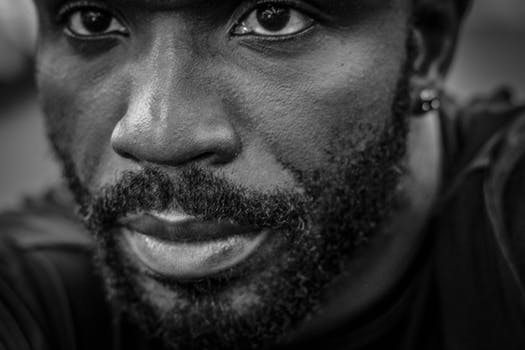 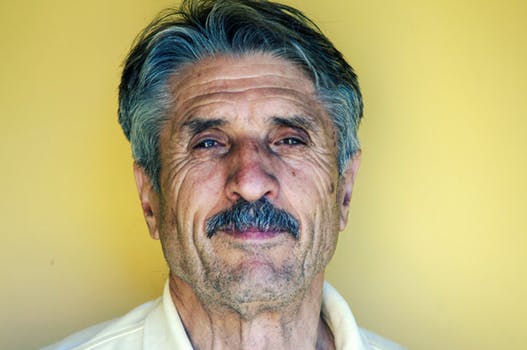 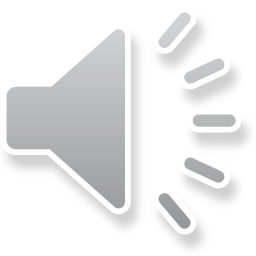 Why do it?
“Oral history provides a fuller, more accurate picture of the past by augmenting the information provided by public records, statistical data, photographs, maps, letters, diaries, and other historical materials.” 

- from Understanding oral history:  Why do it? (2012). Retrieved from Baylor University Institute for Oral History website at https://www.baylor.edu/content/services/document.php/66420.pdf
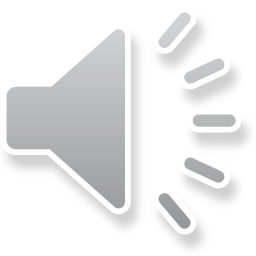 Go to the “Oral History Resource Center of Durham” Website
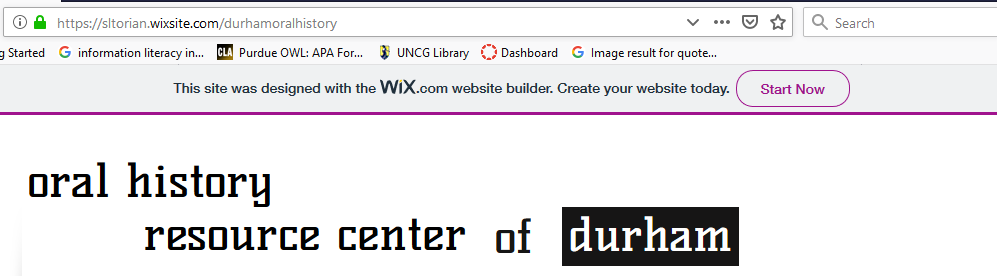 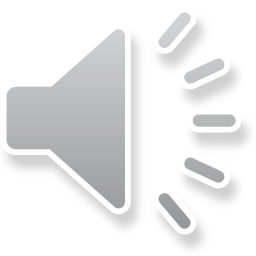 Click on the TRAINING Link
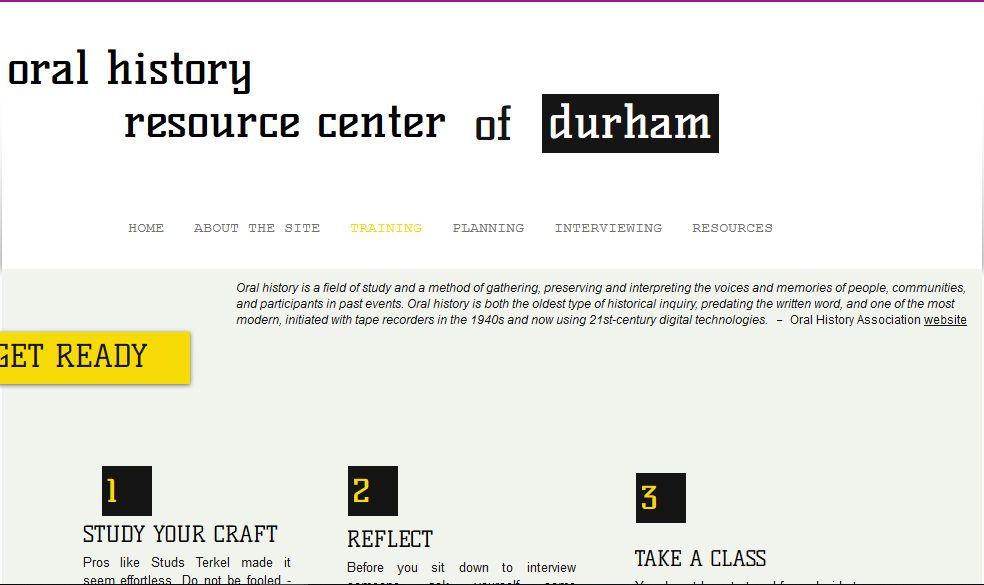 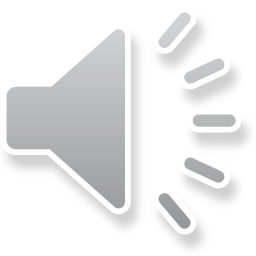 Scroll down under “Workshops and Classes” to see a list of readings and pre-workshop questions.
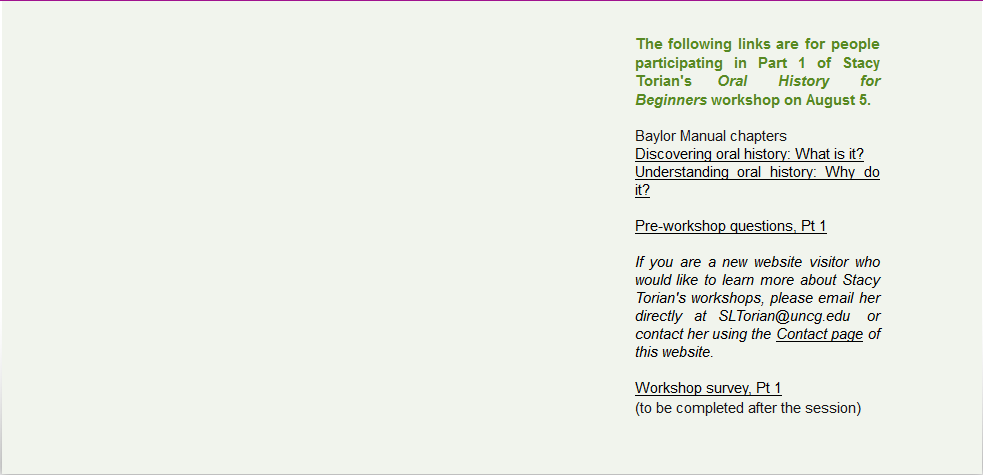 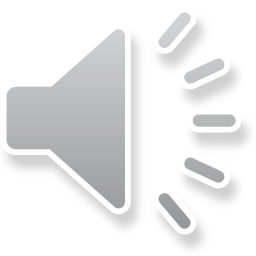 Workshop preparation
Go to the Training section of the course website: https://sltorian.wixsite.com/durhamoralhistory

Read the first two sections of the Baylor University, Introduction to Oral History manual 
Discovering Oral History
Understanding Oral History

Complete the Pre-workshop questions on the website
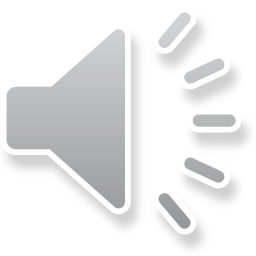